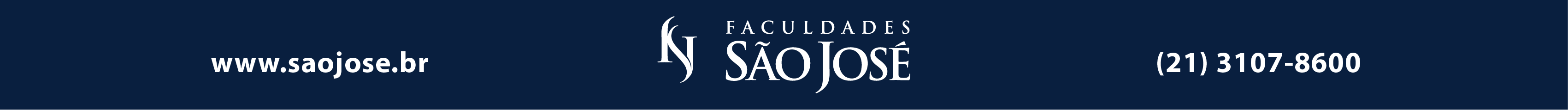 [Título do Artigo]
Autores [sobrenome, Nome], Orientador [Sobrenome, Nome].
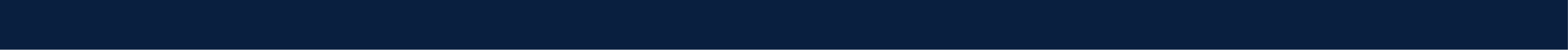 Resumo
Problema
Justificativa
Relevância
Objetivo Geral
Metodologia
Revisão de Bibliografia